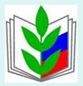 VII отчетно-выборная конференция Ингушской республиканской организации Профсоюза работников народного образования и науки РФ
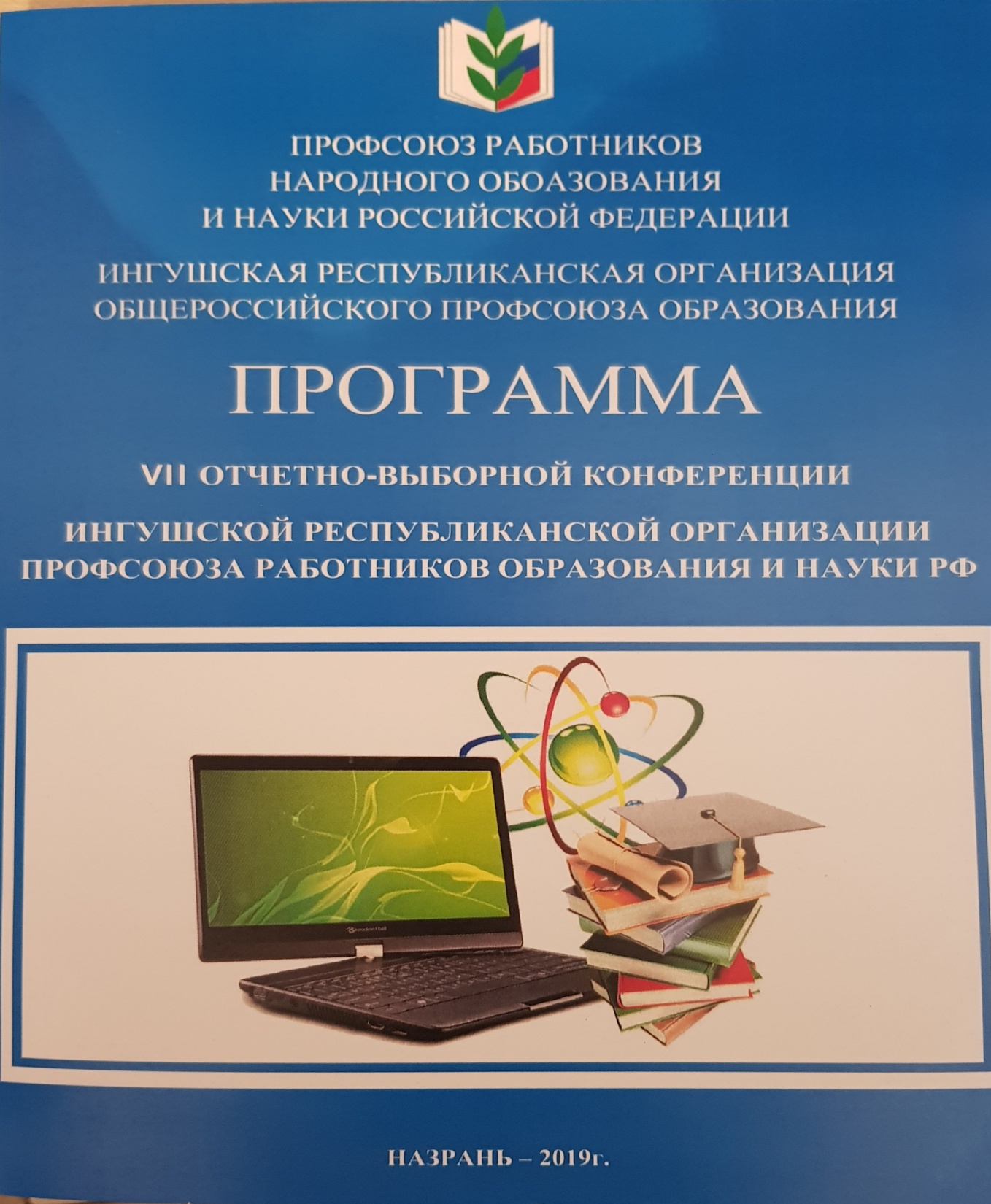 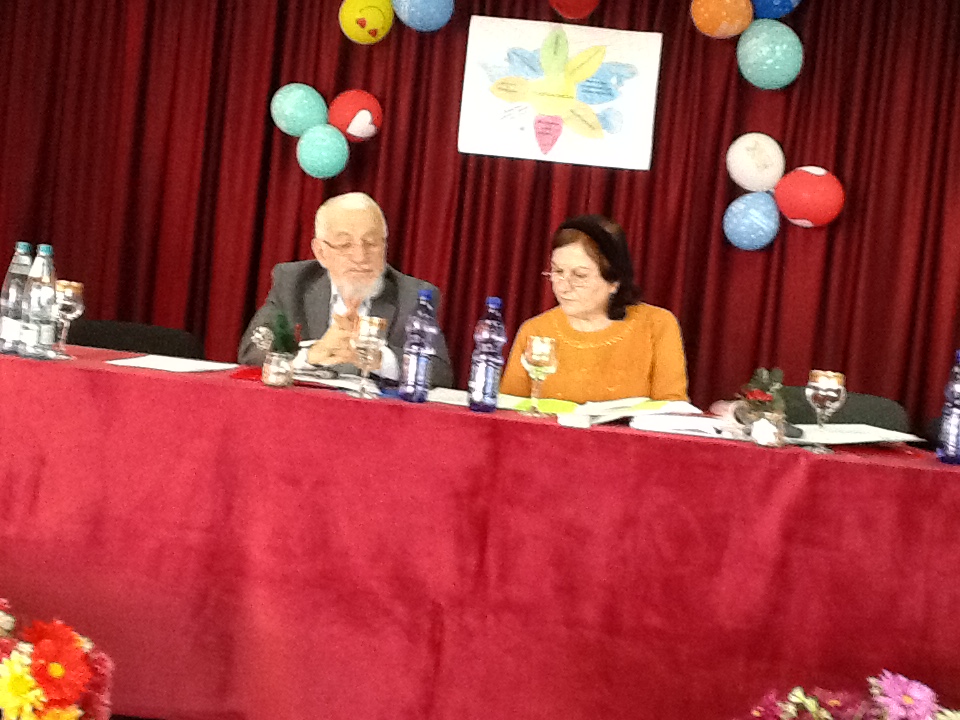 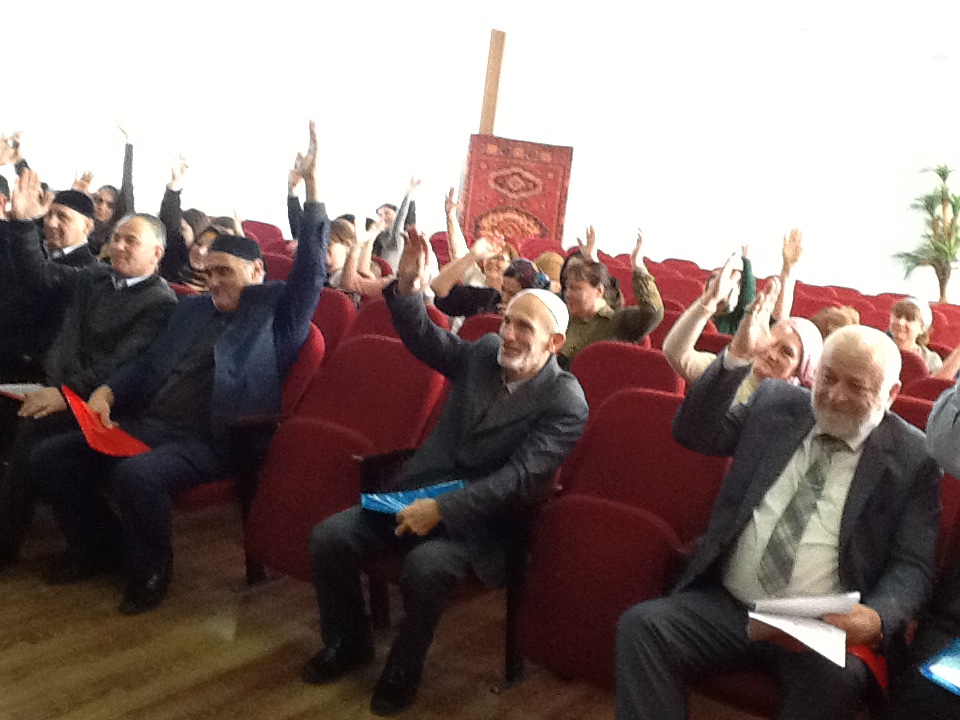 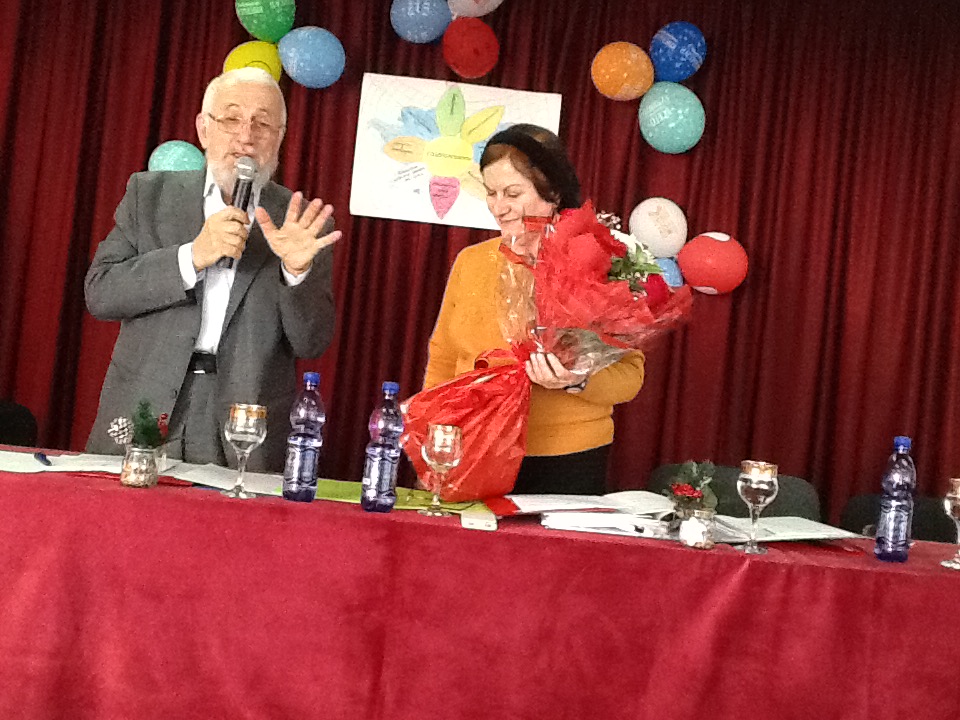 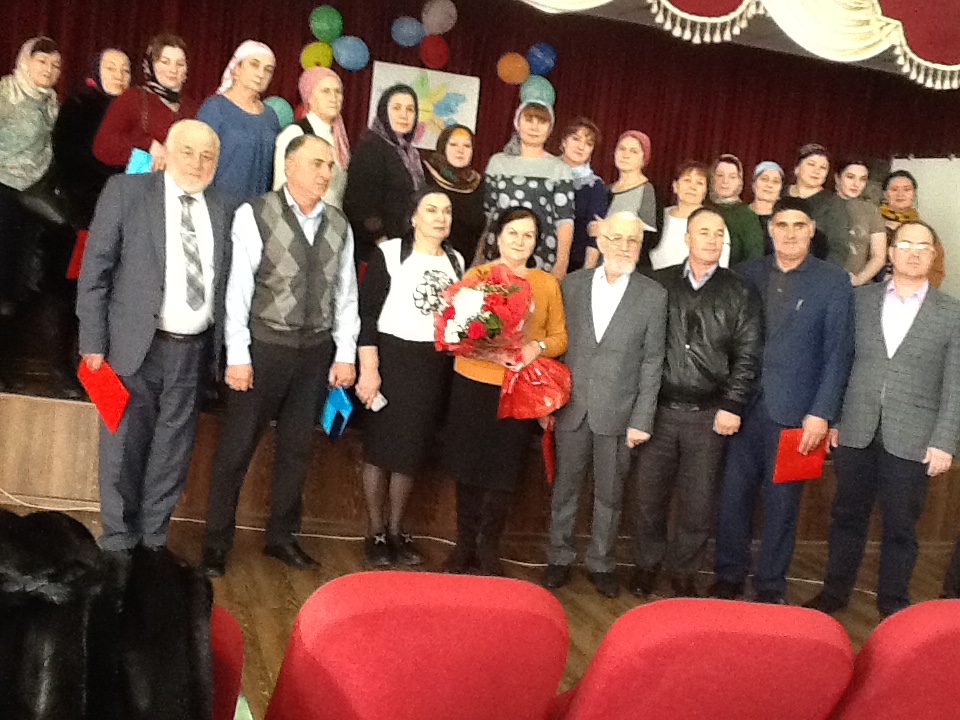 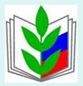 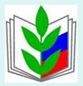 Охрана труда
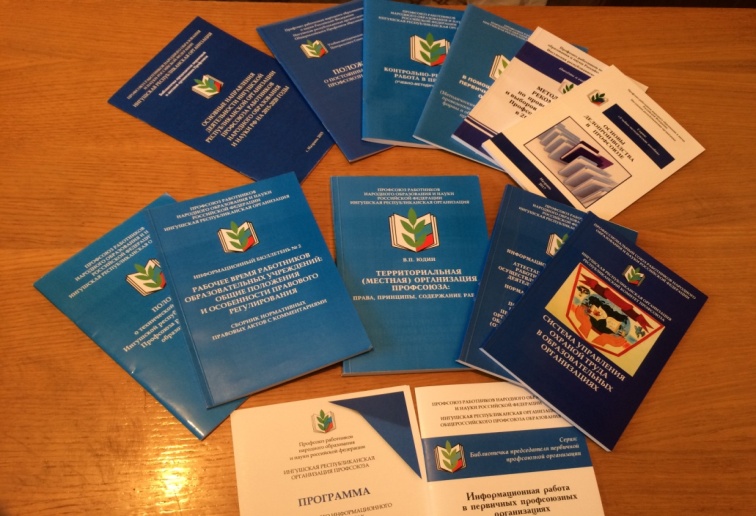 Всемирный День охраны труда.
Обучение профактива:  семинары, круглые столы.
Конкурсы
СОУТ
Печатная продукция по ОТ
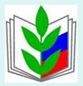 Правозащитная деятельность
- осуществление профсоюзного контроля за соблюдением трудового законодательства;
внесудебная и судебная защита социально-трудовых и иных прав и профессиональных интересов работников образования;
оказание бесплатной юридической помощи по вопросам применения законодательства и консультирование членов Профсоюза, председателей членских организаций;
- участие в коллективно-договорном регулировании социально-трудовых отношений в рамках социального партнерства ;
информационно-методическая работа по правовым вопросам;
 проведение обучающих семинаров с профактивом; 

Экономическая эффективность правозащитной деятельности Ингушской республиканской организации Общероссийского Профсоюза образования  за 2015-2019 годы составила более 49,2 млн. руб.
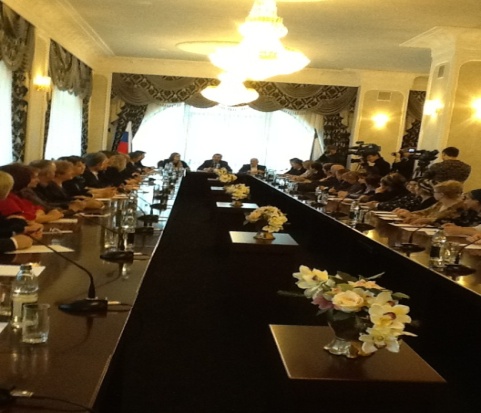 Социальное партнерство
Работа в комиссиях:
-Республиканской трехсторонней комиссии по регулированию социально-трудовых 
отношений  на территории республики;
Межведомственной комиссии при  Правительстве РИ по вопросам внесения изменений 
в «Положении об отраслевой системе оплаты труда работников государственных  
Образовательных учреждений Республики Ингушетия»;
-Межведомственной  группы по осуществлению надзора за полнотой и своевременностью  
выплаты  заработной платы при Прокуратуре Республики Ингушетия;
-Межведомственной комиссии по разработке Проекта республиканского «Отраслевого 
соглашения  на 2018-2020 годы»;%
-отраслевой комиссии по аттестации педагогических кадров;
-отраслевой комиссии по аккредитации учреждений образования Республики  Ингушетия ;
-отраслевой комиссии по лицензированию учреждений образования Репу блики 
Ингушетия;